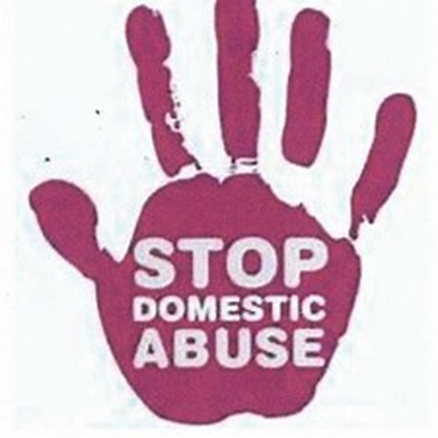 This lesson is about Domestic Abuse, which is violence and other forms of abuse in the home.

This is a topic that some people may find difficult for any number of reasons.  

If you feel you need to leave the room, please speak to your class teacher.
[Speaker Notes: In cases of pupils feeling they cannot stay=please e mail Emma Cleator-Webb]
Retrieval:What do the letters stand for in PSHE?
PSHE
  Personal Social Health Economic
Domestic Violence:  The Facts
1 in 4 women experience it
1 in 6 men experience it
1 million women experience it per week  (UK)
750 000 children witness it per week (UK)
2 woman die from this per week (UK)
Before seeking help, women will, on average experience it 35 times


Do any of these facts surprise you?
Domestic Abuse
LO:  To learn what domestic abuse constitutes and how it can affect people.    


Abuse-to treat with cruelty or violence, especially regularly or repeatedly.
Tier 2 Vocabulary
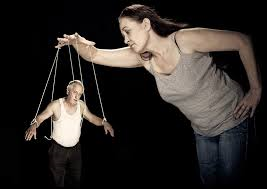 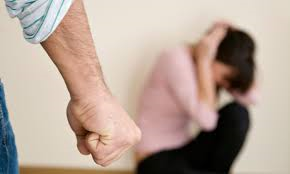 [Speaker Notes: LOOK AS TWO TIER VOCAB TOGETHER.]
Healthy Relationships…
Discuss:
What do you think is meant by the term ‘healthy relationship’?
Task:
What might a healthy relationship look                   like? Create a mind map in your book and add your ideas. Discuss them as a group and add anymore that you feel are relevant.
Some ideas…
Respectful
Kind
Each person allowed to make their own decisions
Empowering
Fun

What else would you add?
76% of domestic violence incidents are repeat offences
In 54% of serious sexual assaults, victims were assaulted by their partner or ex partner
What are your thoughts on this?
One incident of domestic violence is reported to the police every minute.
(Think about it:  During your tutor time in school, there will have been 20 reported attacks.  How many unreported attacks do you think there may have been in this time?)
[Speaker Notes: http://www.cps.gov.uk/news/articles/domestic_violence_-_the_facts_the_issues_the_future/
Think pair share then write a sentence or two]
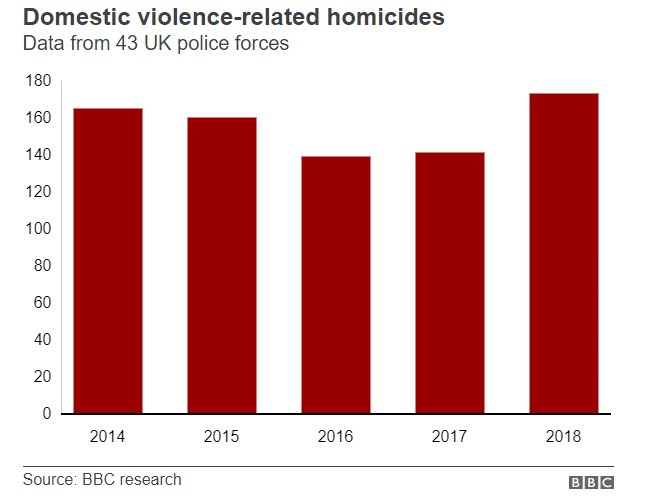 Recent information…
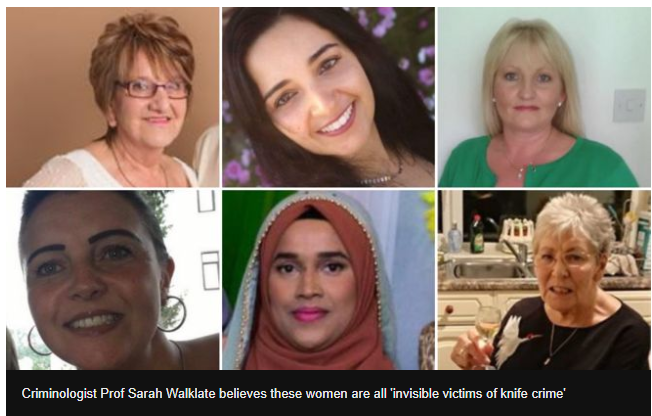 [Speaker Notes: Discuss each piece of info.]
Types of Abuse
[Speaker Notes: Card Match Exercise (10)]
[Speaker Notes: Card Match Exercise (10)]
[Speaker Notes: Card Match Exercise (10)]
In 2015, coercive control became illegal. It is often used in cases of domestic violence.
What is coercive control?
Coercive control is when a person repeatedly behaves in a way which makes you feel controlled, dependent, isolated or scared.
The following are common examples of coercive control:
isolating you from friends and family
controlling how much money you have and how you spend it
monitoring your activities and movements
repeatedly putting you down, calling you names or telling you that you are worthless
threatening to harm or kill you or your child
threatening to publish information about you or report you to the police/authorities
damaging your property or household goods
forcing you to take part in criminal activity
What kind of abuse?
A
B
C
D
E
F
G
H
Look at the posters around the room and see if you can identify which kind of domestic abuse they are referring to.
Extension:
Which did you find most powerful and why?
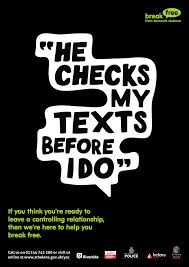 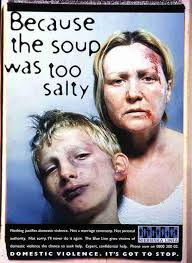 a
b
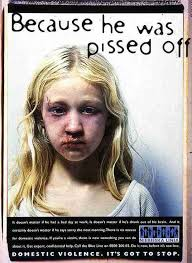 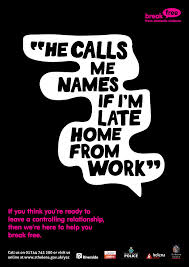 d
c
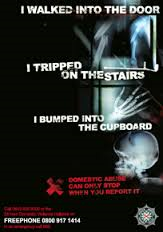 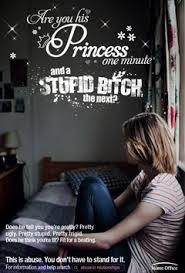 e
f
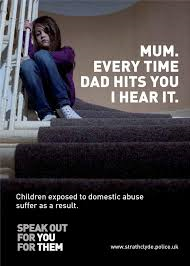 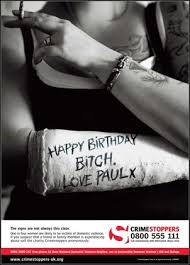 g
h
[Speaker Notes: 10 mins]
Official Statistics
Official statistics rarely show the true extent of domestic violence. 
What reasons might there be for this??
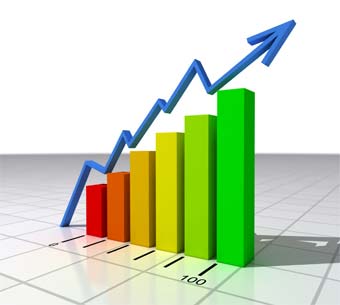 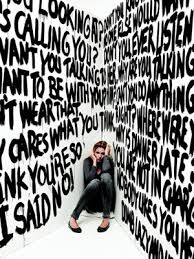 How many can you see?
The different kinds of abuse can often happen at the same time.
https://www.youtube.com/watch?v=5Z_zWIVRIWk
Answer the following questions in your PSHE book:

Domestic violence is…

What might happen to the woman if she asks for help?

Can you think of any schemes the police could introduce so victims can always get help (even when they cannot openly ask for it)?
[Speaker Notes: https://www.youtube.com/watch?v=5Z_zWIVRIWk]
Watch the clipWhat kinds of abuse do you see?
I see…
[Speaker Notes: https://www.youtube.com/watch?v=_AK3jPNbWu0 – Antonio Banderas
https://www.youtube.com/watch?v=_lDncgUwor4 – United Colours of Benneton
https://www.youtube.com/watch?v=5Z_zWIVRIWk -]
What excuses do abusers use?What reasons do people who are abused use to stay in relationships?
Abusers say…

People who are abused say…
What about men?
Why do you think fewer men report domestic violence?
What could be done to encourage more men to report it?
[Speaker Notes: 0:28-1:45]
Children’s thoughts…
https://www.youtube.com/watch?v=LbRba9XHKKw

What affect do you think domestic violence has on children?
How might it make them feel?
[Speaker Notes: https://www.youtube.com/watch?v=b2OcKQ_mbiQ]
Where can I get help?If you are a victim of domestic violence or witness it, you can get help…
Speak to any member of staff
In an emergency call the police
Childline 0800 1111
NSPCC 08088005000
National Domestic Violence Helpline 08082000247
The Hideout www.thehideout.org.uk
Respect Not Fear www.respectnotfear.co.uk
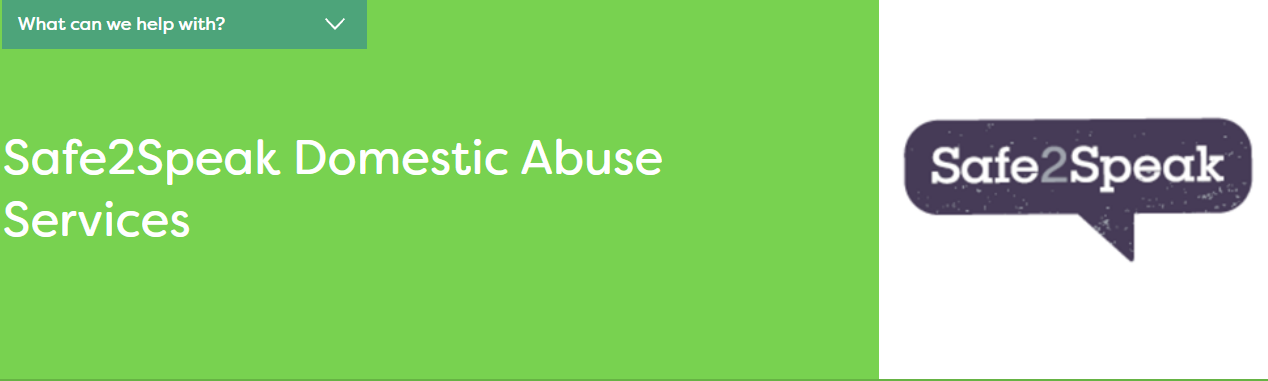 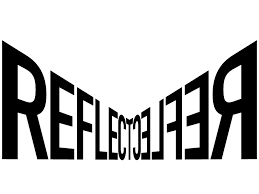 1 thing that surprised me in todays lesson:

1 thing this lesson made me feel:

1 thing I learnt from this lesson: